СЛОВАРЬ  ВКАРТИНКАХ(П-Я)
БОУ Г.Омска «СОШ №31 с УИОП»
Лазаревич Ирина Геннадьевна
Инструкция к заданию:1.Внимательно посмотри на картинку.2.Произнеси «про себя» название предмета.3.Напиши в тетради название предмета.4.Поставь ударение.5.Подчеркни  букву, которую надо запомнить.
СЛОВАРЬ  ВКАРТИНКАХ
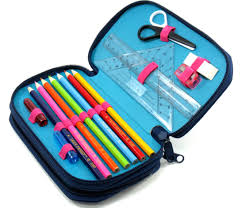 П
_ _ _ _ _
СЛОВАРЬ  ВКАРТИНКАХ
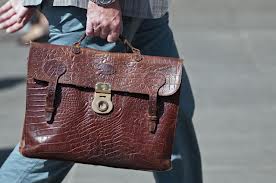 П
_ _ _ _ _ _ _ _
СЛОВАРЬ  ВКАРТИНКАХ
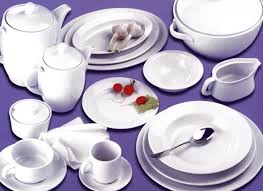 П
_ _ _ _ _ _
СЛОВАРЬ  ВКАРТИНКАХ
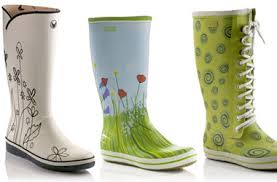 С
_ _ _ _ _ _
СЛОВАРЬ  ВКАРТИНКАХ
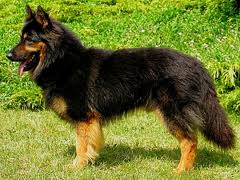 С
_ _ _ _ _ _
СЛОВАРЬ  ВКАРТИНКАХ
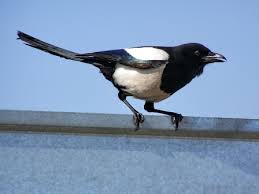 С
_ _ _ _ _ _
СЛОВАРЬ  ВКАРТИНКАХ
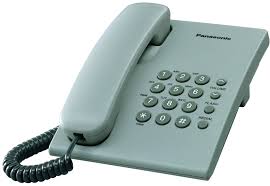 Т
_ _ _ _ _ _ _
СЛОВАРЬ  ВКАРТИНКАХ
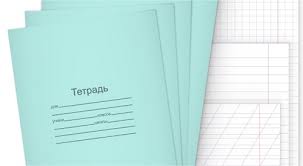 Т
_ _ _ _ _ _ _
СЛОВАРЬ  ВКАРТИНКАХ
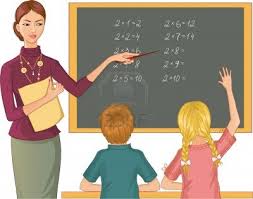 _ _ _ _ _ _ _
_ _ _ _ _ _ _
У
и
СЛОВАРЬ  ВКАРТИНКАХ
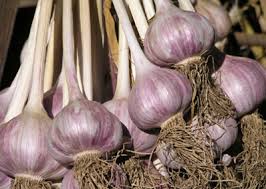 Ч
_ _ _ _ _ _
СЛОВАРЬ  ВКАРТИНКАХ
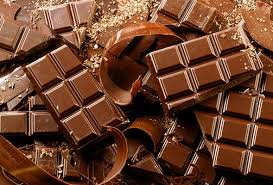 Ш
_ _ _ _ _ _ _
СЛОВАРЬ  ВКАРТИНКАХ
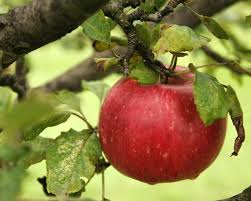 Я
_ _ _ _ _ _
СЛОВАРЬ  ВКАРТИНКАХ
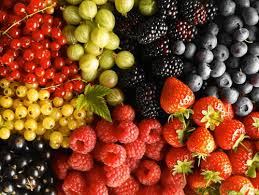 Я
_ _ _ _ _
ПРОВЕРЬ СЕБЯ !
ПЕНАЛ                                               ПОРТФЕЛЬ
ПОСУДА                                             САПОГИ
СОБАКА                                             СОРОКА
ТЕТРАДЬ                                           ТЕЛЕФОН
УЧЕНИКИ И УЧИТЕЛЬ                     ЧЕСНОК
ШОКОЛАД                                         ЯБЛОКО
ЯГОДА
В работе использованы ресурсы:
Пенал
https://encrypted-tbn2.gstatic.com/images?q=tbn:ANd9GcQctUjLNZLf9Vr5x3BXXDi1NkezOuyn8haCasbSJuZLe4MgB28fZA
Портфель
https://encrypted-tbn3.gstatic.com/images?q=tbn:ANd9GcTJn1A-lqFiAl98yMIhsCiJW6XA2RkGpFPN2ihva7hyNNs0pTgJ
Посуда
https://encrypted-tbn0.gstatic.com/images?q=tbn:ANd9GcS4mUp2s45yJq5LUW3x2-W527FyyNTbVfNHP7HGnBjUaY-DlnqB-g
Сапоги
https://encrypted-tbn3.gstatic.com/images?q=tbn:ANd9GcTBjWhl_kwxxoO5x_EIeAZGrIqnkVkKEL-IzmTjoLIZ8QHyvcKKjg
Собака
https://encrypted-tbn2.gstatic.com/images?q=tbn:ANd9GcTVYn_28uohvErkEUSJkym-Dccu8VVfPC-_90l3luaRuCSeh2tW
Сорока
https://encrypted-tbn0.gstatic.com/images?q=tbn:ANd9GcQmkOnbTUoY7VMcjulDF9Fia8MkE_w-A9K-JZ7sEwtWPxkFQkuE
Тетрадь
https://encrypted-tbn0.gstatic.com/images?q=tbn:ANd9GcTzWRlzEmW-q7h-BGlQhSF8NHGJ6oeGaHgnW3uKwdN1fhKv8RHy2Q
Телефон
https://encrypted-tbn2.gstatic.com/images?q=tbn:ANd9GcQ3qeF5TrzWOp_L35aWZhOa_glnXMDnJ8big4ONu1DF8bwI6vboGw
Ученики и учитель
https://encrypted-tbn0.gstatic.com/images?q=tbn:ANd9GcTQrtX3dhlm4YCuQCJimpKqgmZ2slgn0ZSg9vKzh1pz3sLEBioiUQ
Чеснокhttps://encrypted-tbn3.gstatic.com/images?q=tbn:ANd9GcRy5u9N_-zKBjGBCSubz15Ftbz21grwunT9A0Qq1VT9QvErCNBN
Шоколад
https://encrypted-tbn1.gstatic.com/images?q=tbn:ANd9GcRVDpItdJsuafa-NaRiUOpas1VMuPxNuM35_B8JcTu8m01_qcaDDg
Яблоко
https://encrypted-tbn3.gstatic.com/images?q=tbn:ANd9GcQ-4oOglbhiHaeizrWAjIUW3X1DhISx5RAiDbgmcGcqwHzrxoa0qw
Ягода
https://encrypted-tbn0.gstatic.com/images?q=tbn:ANd9GcRd7CYRwxxbXEfFCEf2Fq9F_si0HFB3qYUZWCqN6KrHi9Jz_G8m